Semantic Versioning
CSCI 420: Software Engineering
Summary
Given a version number MAJOR.MINOR.PATCH, increment the:
MAJOR version when you make incompatible API changes,
MINOR version when you add functionality in a backwards compatible manner, and
PATCH version when you make backwards compatible bug fixes.

Additional labels for pre-release and build metadata are available as extensions to the MAJOR.MINOR.PATCH format.
Dependencies
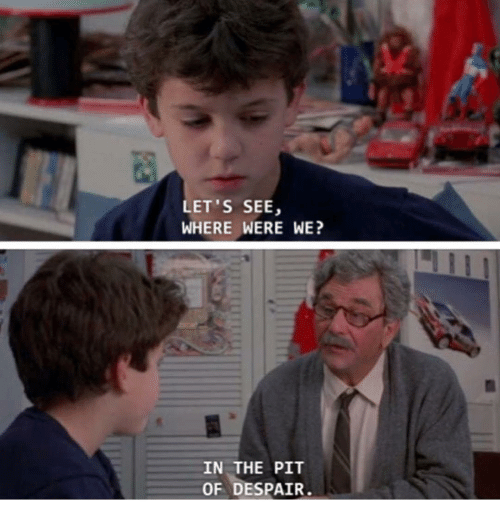 In the world of software management there exists a dreaded place called “dependency hell.”
The bigger your system grows and the more packages you integrate into your software, the more likely you are to find yourself, one day, in this pit of despair.
Introduction
In systems with many dependencies, releasing new package versions can quickly become a nightmare
If the dependency specifications are too tight, you are in danger of version lock
the inability to upgrade a package without having to release new versions of every dependent package.
If dependencies are specified too loosely, you will inevitably be bitten by version promiscuity
assuming compatibility with more future versions than is reasonable.
Dependency hell is where you are when version lock and/or version promiscuity prevent you from easily and safely moving your project forward.
Description
For this system to work, you first need to declare a public API.
Documentation OR be enforced by the code itself.
This API must be clear and precise
Once you identify your public API, you communicate changes to it with specific increments to your version number.
Consider a version format of X.Y.Z (Major.Minor.Patch)
Bug fixes not affecting the API increment the patch version
Backwards compatible API additions/changes increment the minor version
Backwards incompatible API changes increment the major version.
Official Specification (2.0.0)
Disclaimer:

The key words “MUST”, “MUST NOT”, “REQUIRED”, “SHALL”, “SHALL NOT”, “SHOULD”, “SHOULD NOT”, “RECOMMENDED”, “MAY”, and “OPTIONAL” in this document are to be interpreted as described in http://tools.ietf.org/html/rfc2119.
SemVer 2.0.0
Software using Semantic Versioning MUST declare a public API.
This API could be declared in the code itself or exist strictly in documentation.
However it is done, it SHOULD be precise and comprehensive.
A normal version number MUST take the form X.Y.Z where X, Y, and Z are non-negative integers, and MUST NOT contain leading zeroes.
X is the major version
Y is the minor version, and
Z is the patch version.
Each element MUST increase numerically.
For instance: 1.9.0 -> 1.10.0 -> 1.11.0.
SemVer 2.0.0
Once a versioned package has been released, the contents of that version MUST NOT be modified.
Any modifications MUST be released as a new version.
Major version zero (0.y.z) is for initial development.
Anything MAY change at any time.
The public API SHOULD NOT be considered stable.
Version 1.0.0 defines the public API.
The way in which the version number is incremented after this release is dependent on this public API and how it changes.
SemVer 2.0.0
Patch version Z (x.y.Z | x > 0) MUST be incremented if only backwards compatible bug fixes are introduced.
A bug fix is defined as an internal change that fixes incorrect behavior.
Minor version Y (x.Y.z | x > 0) MUST be incremented if new, backwards compatible functionality is introduced to the public API.
It MUST be incremented if any public API functionality is marked as deprecated.
It MAY be incremented if substantial new functionality or improvements are introduced within the private code.
It MAY include patch level changes.
Patch version MUST be reset to 0 when minor version is incremented.
SemVer 2.0.0
Major version X (X.y.z | X > 0) MUST be incremented if any backwards incompatible changes are introduced to the public API.
It MAY also include minor and patch level changes.
Patch and minor version MUST be reset to 0 when major version is incremented.
A pre-release version MAY be denoted by appending a hyphen and a series of dot separated identifiers immediately following the patch version.
Pre-release versions have a lower precedence than the associated normal version.
A pre-release version indicates that the version is unstable and might not satisfy the intended compatibility requirements as denoted by its associated normal version.
Examples: 1.0.0-alpha, 1.0.0-alpha.1, 1.0.0-0.3.7, 1.0.0-x.7.z.92.
SemVer 2.0.0
Build metadata MAY be denoted by appending a plus sign and a series of dot separated identifiers immediately following the patch or pre-release version.
Build metadata MUST be ignored when determining version precedence.
Precedence refers to how versions are compared to each other when ordered.
Precedence MUST be calculated by separating the version into major, minor, patch and pre-release identifiers in that order
Why Use Semantic Versioning?
This is not a new or revolutionary idea.
In fact, you probably do something close to this already.
The problem is that “close” isn’t good enough.
Without compliance to some sort of formal specification, version numbers are essentially useless for dependency management
By giving a name and clear definition to the above ideas, it becomes easy to communicate your intentions to the users of your software.
Once these intentions are clear, flexible (but not too flexible) dependency specifications can finally be made.
References
https://semver.org/